Fund Usage Reviews
Pension and Fiduciary Service | April 2023
[Speaker Notes: Course Description:

This course teaches learners about the fund usage review process.]
Fund Usage Reviews
Objectives
Define fund usage reviews
Identify exemptions
Confirm notification requirements
Control for receipt
Initiate telephone contact
Assess funds usage
Complete the process
2
[Speaker Notes: Instructor Notes:

At the end of this lesson, given the training and references, the learner will be able to do the following:

Define fund usage reviews
Identify exemptions
Confirm notification requirements
Control for receipt
Initiate telephone contact
Assess funds usage
Complete the process]
Fund Usage Reviews
References
FPM I.6.
3
[Speaker Notes: Instructor Notes:

These are the relevant references pertaining to this course:

FPM I.6. Fund Usage Oversight]
Fund Usage Reviews
Definition
Fund usage reviews (FUR)
Assessment
3 months of financial statements
Fiduciary accounts
Containing VA funds
Supporting documents
4
[Speaker Notes: Policy Reference(s): FPM I.6.A.1.a.

Instructor Notes:

A fund usage report consists of three months of all financial statements containing VA funds for each beneficiary that the fiduciary manages.
 
The fund usage report may also include any supporting documents (receipts, invoices, etc.) that show irregular purchases so that VA can confirm the funds are being spent in the beneficiary’s best interest.]
Fund Usage Reviews
Purpose
Targeted fiduciary funds oversight
Identify questionable expenditures
Confirm properly titled accounts
Establish bonds and accountings
Ensure fiduciary compliance
5
[Speaker Notes: Policy Reference(s): FPM I.6.A.1.a.

Instructor Notes:

Fund usage reviews are completed by hub personnel and are an assessment of the three months of financial statements and supporting documentation.  The purpose of the review is to provide targeted oversight of fiduciary use and management of VA beneficiary funds by:

identifying expenditures that may not be for the use and benefit of the beneficiary and their dependents
confirming that VA-appointed fiduciaries maintain properly titled accounts when required
establishing bond and accounting requirements when necessary, and
ensuring fiduciary compliance with VA responsibilities]
Fund Usage Reviews
Submission Methods
FAST- preferred method
Centralized Mail (CM)
Encrypted email
Other approved channels
6
[Speaker Notes: Policy Reference(s): FPM I.6.A.1.a.

Instructor Notes:

While the Fiduciary Accountings Submission Tool (FAST) is the preferred method for fiduciaries to submit fund usage reports, fiduciaries may also provide their reports through the Centralized Mail (CM) portal, encrypted email, or by other approved channels.]
Fund Usage Reviews
Requirements
All fiduciaries required to submit fund usage reports
Regardless of amount of funds managed or benefit type
Unless exempt
Hubs may NOT:
Waive fund usage review requirement
Utilize FUR in lieu of required accounting
When beneficiary dies:
Final fund usage review not required unless EP already pending
Final fund usage review not required when final accounting required
7
[Speaker Notes: Policy Reference(s): FPM I.6.A.1.b.

Instructor Notes:
All fiduciaries are required to submit fund usage reports regardless of the amount of the VA benefit funds they manage or the type of benefit that the fiduciary receives, unless they meet one of the exemptions on the next slide.

Hubs may not choose to perform less oversight than the situation dictates.  Due to this, hubs may not
waive the fund usage review requirement, or
utilize the fund usage review in lieu of an accounting when a fiduciary is required to account.

When a beneficiary dies, a final fund usage review is not required unless an end product (EP) for fund usage review was pending at the time of the beneficiary's death.
When a beneficiary dies without heirs or a will, and the funds would escheat to the State, the fiduciary must submit a final accounting. When a final accounting is required, a final fund usage report will not be required.]
Fund Usage Reviews
Exemptions
Fiduciaries who are required to account
Spouse fiduciaries
Chief officers of a Federal institution
Chief officers of a non-VA facility
Puerto Rico or the Philippines
8
[Speaker Notes: Policy Reference(s): FPM I.6.A.1.c.

Instructor Notes:

Fiduciaries excepted from the fund usage report submission requirement include
fiduciaries who are required to submit an annual accounting
VA appointed
spouse fiduciary
fiduciary who is the chief officer of a Federal institution, or
fiduciary who is the chief officer of a non-VA facility receiving benefits for a beneficiary residing in the facility, or
fiduciaries who were appointed outside of the U.S., in the Commonwealth of Puerto Rico or the Republic of the Philippines, and both the beneficiary and fiduciary permanently resides outside of the U.S., in the Commonwealth of Puerto Rico or the Republic of the Philippines.

Hubs will not establish a date in the FUND USAGE REVIEW DATE field for exempted fiduciaries.
Chief officer is a position within an institution that is filled by an individual for the purpose of representing that institution in a legal capacity.  As such, the individual in that position is not the fiduciary, but rather acts as a representative of the entity that is their institution.  The institution’s Federal Employer Identification number would be used to represent the institution and not the chief officer’s Social Security number.]
Fund Usage Reviews
Notification
Driven by FUND USAGE REVIEW DATE field in VBMS
DIARY INFORMATION section
Sent 30 days prior to diary date
Must ensure receipt
If not sent:
Manually generate and send letter
Allow fiduciary 30 days to respond
Control under EP 290
9
[Speaker Notes: Policy Reference(s): FPM I.6.B.1.a.

Instructor Notes:
The fund usage reports are required within regular intervals, but the review period is unique to each fiduciary.  Notification of the fund usage report is required and driven by the FUND USAGE REVIEW DATE field in the DIARY INFORMATION section in VBMS.

The system will automatically generate and send the Fund Usage Due Letter and establish end product (EP) 290, Fund Usage Review, 30 days prior to the fund usage review diary date.

Hubs must ensure the fiduciary receives notification that the fund usage report is due prior to the review due date.

If the hub determines that the Fund Usage Due Letter was not sent, manually generate and send the notification letter allowing the fiduciary 30 days to respond from the date of the manually generated letter.  Control the 30-day response time under the EP 290.]
Fund Usage Reviews
Notification (Cont.)
Must include:
description of information being requested
requirement to provide financial statements
when the information is due to VA
list of information that the fiduciary must submit
where to submit the information 
what fiduciary should expect after submission
10
[Speaker Notes: Policy Reference(s): FPM I.6.B.1.a.

Instructor Notes:

The notification must include
a description of what is being requested
requirement to provide financial statements for the three-month period prior to the date of notification
when the information is due to VA
a list of information that the fiduciary must submit
where the fiduciary must submit the information, and
what the fiduciary should expect after the submission of the information.]
Fund Usage Reviews
Past Due
11
[Speaker Notes: Policy Reference(s): FPM I.6.B.1.b.

Instructor Notes:

The fund usage report becomes past due on the first day following the due date for the period under review.

When VA is not in receipt of a fund usage report that is past due, hubs must take immediate action to ensure timely oversight of the beneficiary’s VA funds. Follow the steps in this table to determine the necessary action(s) for a past due report.]
Fund Usage Reviews
Past Due (Cont.)
12
[Speaker Notes: Policy Reference(s): FPM I.6.B.1.b.

Instructor Notes:

Follow the steps in this table to determine the necessary action(s) for a past due report.]
Fund Usage Reviews
Past Due (Cont.)
Manually generate and mail Fund Usage Past Due Letter 
Letter must notify fiduciary of:
Past due status of report
Actions VA may take upon failure to submit
14-day due date from date of past due letter
Information being requested
Where to send information
Fiduciaries must submit FUR within 14 calendar days
Control 14-day response time under the EP 290
13
[Speaker Notes: Policy Reference(s): FPM I.6.B.1.b.

Instructor Notes:

Hubs must manually generate and mail the Fund Usage Past Due Letter in the system.  The letter must notify the fiduciary of
the past due status of the report
actions that the VA may take upon failure to submit financial statements
the 14-day due date from the date of the past due letter
the information being requested, and
where to send the information.

Fiduciaries must submit a completed fund usage report within 14 calendar days of the date of the past due notification.  Control the 14-day response time under the EP 290.]
Fund Usage Reviews
Extensions
Fiduciary may be removed due to failure to submit
Unless extension is of record
Allow sparingly
No suspicion of evasiveness or misuse
Allow extension if:
Requested prior to FUR becoming past due
Good cause shown
Misuse not an issue
14
[Speaker Notes: Policy Reference(s): FPM I.6.B.1.c.

Instructor Notes:
Fiduciaries are provided with notification to submit the fund usage report 30 days prior to the fund usage review date.  The fiduciary is also given 14 additional days from the date of the Fund Usage Past Due Letter to provide hubs with the fund usage report if response to the original request is past due. 
 
A fiduciary who fails to respond to VA’s request for information within 30 days after a request is made may be removed from service, unless an extension is of record..  As a result, the hub should allow fund usage report extensions sparingly, and only in circumstances when there is no suspicion that the fiduciary is being intentionally evasive or misusing beneficiary funds.
 
Unless presuming good cause, the hub may allow an extension of the fund usage report due date if:
the fiduciary
provides a written or telephonic request for an extension prior to the fund usage request becoming past due, and
shows good cause for not submitting the report, and
misuse is not at issue.]
Fund Usage Reviews
Extensions (Cont.)
Must not exceed 14 days
In addition to original 30-day period
Exceptions:
Catastrophic event
Extenuating circumstance
Instructed by VACO
15
[Speaker Notes: Policy Reference(s): FPM I.6.B.1.c.

Instructor Notes:

A good cause extension for submission of a fund usage report must not exceed 14 days and the time granted will be in addition to the original 30-day submission period.

Exception:  A good cause extension may be greater than 14 days when the fiduciary is impacted by a catastrophic event, a documented extenuating circumstance exists beyond the fiduciary’s control, or as instructed by VA Central Office.]
Fund Usage Reviews
Extensions (Cont.)
When extension allowed:
Notify fiduciary telephonically
Document on VA Form 27-0820
Send Fund Usage Due Date Extension letter
Unless:
Good cause presumed
Allowed for reasons outside fiduciary’s control
Update VBMS
16
[Speaker Notes: Policy Reference(s): FPM I.6.B.1.c.

Instructor Notes:

When the hub allows an extension of the fund usage report due date:
contact the fiduciary telephonically to confirm that the fund usage report due date extension was granted, and document the contact on a VA Form 27-0820, Report of General Information
send the Fund Usage Due Date Extension letter, unless good cause is presumed, or allowed for reasons outside of the fiduciary's control, and
update VBMS

Unless presuming good cause, do not allow an extension of the fund usage report due date if good cause is not shown, or if the report is already past due.]
Fund Usage Reviews
Telephone Contact
Required when
Fund usage review is past due
Notification of extension
Missing or incomplete information
Reasonable efforts
Initial attempt
At least one follow-up on separate day
Leave voice message
No PII
Leave a call back number
Inform that letter is forthcoming
17
[Speaker Notes: Policy Reference(s): FPM I.6.B.1.d.

Instructor Notes:
The hub must make reasonable efforts to contact the fiduciary telephonically at least one time when
the fund usage report is past due
it is necessary to notify the fiduciary of an extension of the fund usage due date, or
the hub is unable to complete the fund usage review due to missing or incomplete information.

Reasonable efforts generally consist of
an initial attempt to contact the fiduciary by telephone, using the most current telephone number(s) of record, and
at least one follow-up on a separate day if the initial attempt is unsuccessful.

If the individual does not respond to the telephone call, the hub must attempt to leave a voice message.  When leaving a voice message, do not provide any personally identifiable information on the recording.  Leave a call back number for the fiduciary and inform the fiduciary that VA is also sending a follow-up letter detailing the information needed to approve the fund usage report.
 
Do not make more than two telephone attempts to contact the fiduciary to request fund usage review information before sending a written request for information.]
Fund Usage Reviews
Telephone Contact (Cont.)
Conversation requirements
Specific documents and date ranges
Date VA must receive documents
Questions regarding submission process
Confirm fiduciary agrees to submit
Answer any questions regarding request
Inform fiduciary of failure to submit consequences
Provide written notice
Not required if all needed info obtained via phone call
18
[Speaker Notes: Policy Reference(s): FPM I.6.B.1.d.

Instructor Notes:

The conversation with the fiduciary must
detail the specific documents and any applicable date ranges for the documents that the fiduciary must provide VA for fund usage approval
identify the date that VA must receive the documents and/or information being requested
ask the fiduciary if they have any questions regarding the submission process
confirm that the fiduciary agrees to submit the requested information by the due date
answer any questions regarding the request during the phone call, and
inform the fiduciary that if VA does not receive the information, VA may take actions to protect the beneficiary to include
appointing a successor fiduciary, and
complete an investigation to determine if the funds were used in the interest of the beneficiary.

In addition to telephone contact, the hub must provide the fiduciary with written notice outlining the information VA requires when attempting to obtain the information.
 
A letter is not required when the information needed to complete the fund usage review is obtained telephonically and documented on a VA Form 27-0820, Report of General Information.]
Fund Usage Reviews
Telephone Contact (Cont.)
Document thoroughly on VAF 27-0820
Name of beneficiary
Address of individual contacted
Date of contact
Phone number contacted
Detailed description of call activities/conversation
Fiduciary’s intent to submit information and when
Required statement
contain the wet or electronic signature
19
[Speaker Notes: Policy Reference(s): FPM I.6.B.1.e.

Instructor Notes:

Document all successful and unsuccessful phone call contact with fiduciaries, beneficiaries, or other parties on a VA Form 27-0820.  An individual VA Form 27-0820 must be generated for each contact and uploaded to the eFolder.
 
Documentation must include the:
name of the beneficiary
address of the individual contacted
date of the contact
phone number contacted, and
wet or electronic signature of the individual completing the VA Form 27-0820.

When contact with the fiduciary is successful, the VA Form 27-0820 must also include
a detailed description of the call activities and/or conversation
the fiduciary’s intent to submit the fund usage report information and when they plan to do so, and
a statement that the caller advised the fiduciary that their statement would be documented and used in the fiduciary fund usage review process.

Conversations must be thoroughly documented including specific amounts, dates, individuals involved, and circumstances as the information gathered during the call may be subject to appeal, if misuse is found.]
Fund Usage Reviews
Returned Mail
Verify current address and update system
Regenerate and re-mail letter
Adjust period of review for new letter
Allow 30 days from remailing Fund Usage Due Letter
Allow 14 days from remailing Fund Usage Past Due Letter
Fund Usage Due Date Extension Letter
Only allow remaining time granted under initial extension
Do NOT adjust period of review
Do not change fund usage due date diary
Establish development activity with appropriate suspense
20
[Speaker Notes: Policy Reference(s): FPM I.6.B.1.f.

Instructor Notes:
When the hub receives a fund usage request letter as undeliverable, verify the fiduciary’s current address and update the system.

If the fiduciary’s address is verified, regenerate and re-mail the letter.  When re-generating the letter, the period of review must be adjusted to show the three-month period prior to the date of the new notification letter.

Allow the fiduciary 30 days from the date of the Fund Usage Due Letter and 14 days from the Fund Usage Past Due Letter to provide the fund usage report when the letter had to be remailed due to an incorrect address.  Control the new suspense time through a development activity under the EP 290.

If the fiduciary’s address cannot be verified, follow the due diligence guidance.
 
When remailing the Fund Usage Due Date Extension letter, only allow the fiduciary the remaining time granted under the initial extension, and do not readjust the period of review as described above.

Do not change the fund usage due date diary when re-mailing returned mail.  Establish a development activity with the appropriate suspense.]
Fund Usage Reviews
Control
Once every two years
3-month period prior to date of notification letter
Example of key dates
Review period 07/01/2020-10/01/2020.
FIDUCIARY OVERSIGHT TYPE field set to Fund Usage Review
FUND USAGE REVIEW DATE field updated to 10/31/2020
21
[Speaker Notes: Policy Reference(s): FPM I.6.A.1.d.

Instructor Notes:
When required, VA-appointed fiduciaries must submit fund usage reports for review by the hub once every two years.  The funds to be reviewed will incorporate the three-month period prior to the date of the notification letter.

This table is an example of a fund usage review period from July 1‎, ‎2020, through October 1, 2020.  The example illustrates key dates for a fund usage review period when the FIDUCIARY OVERSIGHT TYPE field is set to Fund Usage Review with a FUND USAGE REVIEW DATE field updated with October 31, 2020.]
Fund Usage Reviews
Control (Cont.)
System automatically establishes EP 290 - Fund Usage Review
When FIDUCIARY OVERSIGHT TYPE field set to Fund Usage Review
Based on previously established FUND USAGE REVIEW DATE field
Ensure fiduciary oversight and diary date appropriate
If SIA pending
Leave future diary in place for appointed fiduciary
Update FIDUCIARY OVERSIGHT TYPE and diary upon completion of SIA
22
[Speaker Notes: Policy Reference(s): FPM I.6.B.3.a. 

Instructor Notes:
The system automatically establishes the EP 290 - Fund Usage Review when the FIDUCIARY OVERSIGHT TYPE field is set to Fund Usage Review based on the previously established FUND USAGE REVIEW DATE field diary information.

The hub must ensure the fiduciary oversight types and diary date entered in VBMS accurately reflects the appropriate future type and diary for the appointed fiduciary.  If a successor initial appointment (SIA) is pending, leave the future diary in place for the appointed fiduciary and update the FIDUCIARY OVERSIGHT TYPE field and diary date upon completion of the SIA.]
Fund Usage Reviews
Control (Cont.)
Establish diary matching FUND USAGE REVIEW DATE field
Ensure fiduciary receives notification to provide FUR
System automatically establishes EP 30 days prior to diary
Manually establish EP if not already established
Not required to align diary date with court accounting
23
[Speaker Notes: Policy Reference(s): FPM I.6.B.3.b. 

Instructor Notes:
The hub must establish a diary with a date entered in the FUND USAGE REVIEW DATE field to ensure that the fiduciary receives notification to provide the fund usage report to VA.  The system will automatically establish the fund usage review EP 30-days prior to the fund usage review diary date.  Users must manually establish the EP if a fund usage review is required and the EP control was not already established.

Hubs are not required to align a diary date for a fund usage report for VA-appointed fiduciaries who are also court-appointed with a court accounting period if the fiduciary is required to provide an accounting to the court.]
Fund Usage Reviews
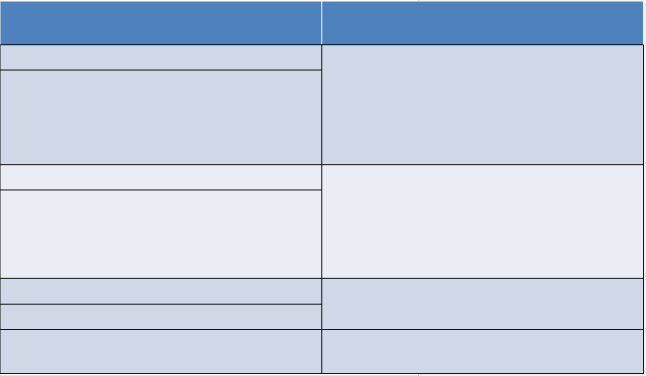 If the most recently completed oversight activity was…
Then input a fund usage report due date to occur in…
Initial Diary
An unscheduled field examination
Three months to allow for resolution of any fund usage/management issues by hub personnel
Requesting or updating
Bond information
Financial accounts, or
The fiduciary or beneficiary’s contact information
Six months to
Allow hub personnel to confirm no issues exist early in the fiduciary appointment, and 
Provide time for the fiduciary to acclimate to VA requirements
An initial appointment field examination
A successor initial appointment field examination
A scheduled follow-up field examination
12 months to establish regular oversight when no issues are reported
An annual letter
An approved accounting where the fiduciary is no longer required to account
12 months from the approved accounting notification letter date
24
[Speaker Notes: Policy Reference(s): FPM I.6.B.3.c. 

Instructor Notes:

When a fiduciary is required to provide an initial fund usage report for a beneficiary for whom they have not provided a fund usage report in the past, the hub must establish an initial fund usage review date.

Use this table to establish the initial fund usage diary date.

Instructor Actions: Go over the table with the class.]
Fund Usage Reviews
Subsequent Diaries
2 years from last Fund Usage Due Letter date
If re-mailed, use original letter date
Ensure systems updated
FIDUCIARY OVERSIGHT TYPE field
FUND USAGE REVIEW DATE field
25
[Speaker Notes: Policy Reference(s): FPM I.6.B.3.d. 

Instructor Notes:Establish a subsequent fund usage diary date to occur two years from the date of the Fund Usage Due Letter sent for the most recent fund usage review.  The date that the letter is sent is the date listed on the Fund Usage Due Letter.
 
If the Fund Usage Due Letter is re-mailed because the letter was undeliverable, hubs must not use the date of the re-mailed letter to establish the future fund usage diary.  Instead, hubs must utilize the date of the initial request for the fund usage review period that was most recently completed.

Hubs must ensure that the FIDUCIARY OVERSIGHT TYPE field is set to Fund Usage Review and a date is entered in the FUND USAGE REVIEW DATE field when establishing a future fund usage review diary.]
Fund Usage Reviews
Subsequent Diaries (Cont.)
26
[Speaker Notes: Policy Reference(s): FPM I.6.B.3.d. 

Instructor Notes:Examples:
The Fund Usage Due Letter was sent on October 1, 2020.  The fund usage review was completed on November 16, 2020, for the period of July 1‎, ‎2020, through October 1, 2020.  The FIDUCIARY OVERSIGHT TYPE field is set to Fund Usage Review with a review date of October 1, 2022.
The Fund Usage Due Letter was sent on October 1, 2020.  The Fund Usage Due Letter was returned to VA undeliverable on October 29, 2020.  The hub regenerated and re-mailed the Fund Usage Due Letter on November 1, 2020.  The fund usage review was completed on November 30, 2020, for the period of August 1‎, ‎2020, through November 1, 2020 (the new three-month review period to correspond with the new notification letter).  The FIDUCIARY OVERSIGHT TYPE field is set to Fund Usage Review with a review date of October 1, 2022.

This table describes key dates in detail.]
Fund Usage Reviews
Assessing Fund Usage
Review regardless of whether fiduciary still serves
Consider all historical and active information
Includes VA Form 21P-555
Identify all fiduciary financial accounts
Ensure all statements available
When more information received than required:
Review documents for misuse red flags
27
[Speaker Notes: Policy Reference(s): FPM I.6.B.2.a.

Instructor Notes:

Hubs must take timely action to review all fund usage reports it receives and address non-receipt of fund usage reports regardless of whether the fiduciary who submitted the report is actively serving the beneficiary.
 
During the process of completing the fund usage review, consider all historical and active information relating to the beneficiary and fiduciary in the system and eFolder.  When considering available information, identify all financial accounts that the fiduciary may manage and ensure that the financial statements are available for the period under review.

Consideration of all historical and active information includes the VA Form 21P-555.  Follow the guidance in FPM, Part I, 1.B.3.d if a VA Form 21P-555 is not of record at the time of the fund usage review.
When a fiduciary submits more information than required for the fund usage review period, the hub must review the financial documents for red flags of misuse.  This includes any financial statements that fall outside of the financial review period.]
Fund Usage Reviews
Elements
Review available systems and records
Determine if more than one financial account
Requirements to be considered complete:
3 consecutive months of statements
For all VA funds accounts during review period
Receipts or invoices for irregular purchases
Receipts, invoices, or check copies for transactions that:
Cannot be associated with known expense
Exceed $900
Are part of statement with 3 or more checks cleared any single month
28
[Speaker Notes: Policy Reference(s): FPM I.6.B.2.b.

Instructor Notes:

Review all available systems and records to determine if the fiduciary manages VA funds in more than one financial account for the same beneficiary such as a dividend paying account.  In order for a fund usage report submission to be considered complete, the fiduciary must submit:
three consecutive months of financial statements for all accounts containing VA funds for the prescribed fund usage review period
receipts or invoices for irregular purchases, when needed to verify fund usage, and
receipts, invoices, or copies of checks for any check transactions that
cannot be associated with a known expense of record
exceed $900.00, or
are part of a financial statement in which three or more checks were cleared in any single month.]
Fund Usage Reviews
Elements (Cont.)
All financial statements must:
Contain beginning and ending balances
Show all transactions:
Income
Expenses
Fees
Transfers
Be original, photocopied, or computer-generated statements
From institution’s website that bear institution’s internet address
Cover entire fund usage review period with no signs of alteration
29
[Speaker Notes: Policy Reference(s): FPM I.6.B.2.b.

Instructor Notes:

For the entire period under review, all financial statements must:
contain the beginning and ending balances, generally identified by a month, quarter, or year
show all transactions to include
income
expenses
fees, and
transfers, and
be original, photocopied, or computer-generated statements from the financial institution’s website that bear the institution’s internet address covering the entire fund usage review period with no signs of alteration.]
Fund Usage Reviews
Elements (Cont.)
Financial statement dates
Close to date of Fund Usage Due Letter
Consecutive 3-month period
Ends no earlier than one month prior to letter date
Example
Fund Usage Due Letter dated 11/01/2020
Earliest allowable period 07/01/2020-10/01/2020
Overall allowable period 07/01/2020-12/01/2020
Statements due 12/01/2020
30
[Speaker Notes: Policy Reference(s): FPM I.6.B.2.b.

Instructor Notes:

The period covered by the financial documentation should be close to the date of the Fund Usage Due Letter to fulfill the requirement of being within the three-month period prior to the date of the letter.  The dates do not need to be the period exactly preceding the date of that letter if they cover a consecutive three-month period that ends no earlier than one month prior to the date of the Fund Usage Due Letter.

Example:  If the Fund Usage Due Letter is dated November 1, 2020, the earliest three-month financial statement transaction period allowable would be July 1, 2020, to October 1, 2020.  The statement transaction dates may cover any consecutive three-month period between July 1, 2020, and December 1, 2020.  The due date for submitting these financial statements is December 1, 2020.]
Fund Usage Reviews
Elements (Cont.)
Using receipt or invoice to verify check transaction
Documentation must clearly reflect purpose and amount
Transaction period
Period in which financial transactions took place
Not date listed at top of financial statement
Additional allowable account(s) without statement for period
Not required to provide UNLESS required to:
Support misuse allegation
Determine accounting requirement
Verify proper account title
Establish bond requirement
31
[Speaker Notes: Policy Reference(s): FPM I.6.B.2.b.

Instructor Notes:

When using a receipt or invoice to verify a check transaction, the documentation must clearly reflect the purpose and amount of the check(s) in question.
Transaction period refers to the period in which the financial transactions took place and not the date listed at the top of the financial statement.
There may be instances where fiduciaries use additional financial accounts for actions such as allowable investments and do not receive an account statement for the period under review (e.g., the three-month period prior to the date of the Fund Usage Due Letter).  In this situation, the fiduciary is not required to provide the statement for that account, unless the hub requires the information to
support an allegation of misuse
determine if a fiduciary must account
verify proper titling of an account, or
establish a bond requirement.]
Fund Usage Reviews
Elements (Cont.)
When statements show transfer of VA funds to account not included in submission:
Request most recent statement for missing account
No form required
If submitted more than one month prior
Do not complete fund usage review
Consider submission non-actionable mail
Complete fund usage review when due
32
[Speaker Notes: Policy Reference(s): FPM I.6.B.2.b.

Instructor Notes:

If the financial statements for the account in which monthly VA benefit payments are deposited show transfers of the VA funds to an account that was not included in the submission, the hub must request the most recent financial statement for the account to which the funds were transferred.

Fiduciaries are not required to submit a form with the fund usage report.
If the fiduciary submits the fund usage report more than one month prior to the date of the fund usage due notification letter, do not complete the fund usage review.  Instead, consider the submission non-actionable mail and complete the fund usage review when it is due.]
Fund Usage Reviews
Follow Up Requests
When additional/corrected information required
Send Fund Usage Additional Evidence Required Letter
Establish development activity
Allow 14 days for fiduciary response
Letter must state specific information required
Financial statements
Properly titled account information
Receipts, invoices, check copies
Documentation for large purchases
Other
33
[Speaker Notes: Policy Reference(s): FPM I.6.B.1.g.

Instructor Notes:
To ensure the beneficiary’s funds are being used for the use and benefit of the beneficiary and the beneficiary’s dependents, a full and accurate report of fund usage must be provided by the fiduciary.
 
Additional and/or corrected information relating to fund usage must be requested when not of record and fiduciaries must receive a written notification letter of the request.  The fiduciary must provide the additional and/or corrected information within 14 days of VA’s request.  Establish a development activity for the request of the corrected information and send the Fund Usage Additional Evidence Required Letter.
 
The notification letter must specifically state the information the hub needs to complete the fund usage review including (but not limited to)
financial statements
properly titled account information
receipts, invoices, or copies of checks
documentation or receipts for large purchases]
Fund Usage Reviews
Follow Up Requests (Cont.)
Surety bonds
If necessary, request and obtain
Accept FUR as complete prior to receipt when:
FUR otherwise acceptable
Bond not requested prior to FUR
Bond not past due
FAST notification alone without letter
Not sufficient to inform fiduciary of fund usage acceptance
34
[Speaker Notes: Policy Reference(s): FPM I.6.B.1.g.

Instructor Notes:
If necessary, request and obtain a bond.  The hub may accept the fund usage report as complete prior to receiving evidence of the surety bond if the report is otherwise acceptable and the
bond was not requested from the fiduciary prior to the fund usage review, or
fiduciary’s bond submission is not past due

When a bond is required and the situation meets the criteria described above, complete the fund usage review.

Electronic notification through FAST alone without the appropriate notification letter is not sufficient to inform the fiduciary of fund usage acceptance.]
Fund Usage Reviews
Evaluating Statements
General accounting expense guidance 
Best interests of beneficiary and dependents
When questioning expenses:
Follow accounting guidance
Request additional information when necessary
Verify proper account title
Request documentation to verify when necessary
Red flags of misuse
Misuse allegation
35
[Speaker Notes: Policy Reference(s): FPM I.6.B.2.c.

Instructor Notes:

Follow the general accounting guidance on fiduciary expenses to determine if expenses on the fiduciary’s fund usage report are questionable when reviewing all financial statements. 

When questioning expenditures, follow accounting guidance. Request additional information when necessary.

Verify that accounts are properly titled.  If there is evidence to suggest that the accounts are not properly titled, request documentation to verify.

To satisfy the purpose of the fund usage review, hubs must review all financial statements that contain VA beneficiary funds to determine if red flags of misuse exist in the fiduciaries fund usage statements.
 
If red flags of misuse are identified, the hub must take immediate action to establish an allegation of misuse.]
Fund Usage Reviews
Review Completion
Accepted or rejected
Not approved or disapproved
Considered complete when:
Fiduciary provides full report
No substantive inaccuracies or inconsistencies
Corrections not necessary
No misuse red flags
36
[Speaker Notes: Policy Reference(s): FPM I.6.A.2.a.

Instructor Notes:

Fund usage reviews are not approved or disapproved.  Instead, the review is considered either accepted or rejected.  Accepted fund usage reviews are considered complete when
the fiduciary provides a full report
no substantive inaccuracies or inconsistencies in reported fund usage exist
corrections are not necessary, and
no red flags of misuse exist.]
Fund Usage Reviews
Review Completion (Cont.)
Fund Usage Review Complete Letter informs that:
Fund usage review complete
No additional information needed
Fiduciary must inform beneficiary
Update VBMS and FAST, where applicable
If bond required:
Send bond request letter
Establish task to track receipt
Establish accounting diary
Accept and complete FUR
37
[Speaker Notes: Policy Reference(s): FPM I.6.A.2.a.

Instructor Notes:

Upon successful completion and acceptance of the fund usage review, send the fiduciary the Fund Usage Review Complete Letter.  The notification letter must inform the fiduciary that
the fund usage report for the period under review is complete
no additional information is needed regarding the fund usage review at this time, and
the fiduciary must contact the beneficiary to confirm the completion of the periodic review.

If the fund usage review is accepted, the hub must also update VBMS and, as applicable, FAST to ensure that the system reflects the correct review status.

If the fiduciary submits fund usage documents in FAST and through other approved modes (for example, CM, fax, etc.), the hub must resolve the FAST submission.

If a bond is required and no other information is needed to accept the fund usage review:
send a bond request letter
establish the appropriate administrative task to track for receipt of the bond
establish an accounting diary
accept and complete the fund usage review]
Fund Usage Reviews
Incomplete Review
Completion not possible when:
Fiduciary fails to provide all evidence/documents
Misuse red flags found
Misuse allegation exists
Accounts not properly titled
Investments are improper
Update unresolvable FURs to reflect correct status
VBMS and FAST, where applicable
38
[Speaker Notes: Policy Reference(s): FPM I.6.A.2.b.

Instructor Notes:
Completion of the fund usage review is not possible when
the fiduciary fails to provide all fund usage documents or evidence VA requests
red flags of misuse are found
an allegation of misuse exists
all accounts are not properly titled, or
investments are improper

When fund usage reviews cannot be completed, VBMS and, as applicable, FAST must be updated to reflect the correct system status.]
Fund Usage Reviews
Incomplete Review: When completion is not possible:
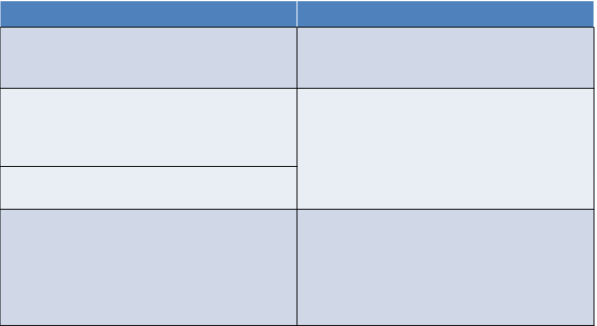 Then….
If the fiduciary….
Cancel the fund usage EP 
Establish the appropriate fund usage follow-up field examination EP 590
Does not provide any financial statements and the report is past due
Provides incomplete financial statements for the period under review and the documents are past due
Establish the appropriate fund usage follow-up field examination EP 590
Ensure status reflects deactivation for each fund usage report submission for period under review in FAST
Clear the fund usage EP
Fails to submit corrections per VA request
Establish the appropriate misuse EP 290 and SIA EP 590
Ensure status reflects deactivation for each submission in FAST, if applicable
Clear the fund usage EP
Submits the financial statements or other information to VA that warrant an allegation of misuse
39
[Speaker Notes: Policy Reference(s): FPM I.6.A.2.c.

Instructor Notes:

When completion of the fund usage review is not possible because the fiduciary failed to provide the information necessary to complete the review, as requested, the hub must take immediate action to move the case to the next stage of processing.

Use this table to determine the action required when a fund usage review cannot be completed.

Consider if the fiduciary’s actions demonstrate willful neglect or refusal during the fund usage review process.

Do not update the future fund usage diary date when completing the actions in the table above.  The FE must update the fund usage future diary date after completing the appropriate field examination.

If the fiduciary states that they will not comply with any element of VA’s required fund usage review process at any time, regardless of whether VA has notified the fiduciary to submit the fund usage report, the hub must treat the statement as prima facie evidence of misuse.

Do not routinely suspend benefit payments because the fiduciary does not respond to VA’s request for the fund usage report.]
Fund Usage Reviews
Incorrect FAST Submission
Then….
40
[Speaker Notes: Policy Reference(s): FPM I.6.A.2.d.

Instructor Notes:

To comply with VA’s request for information relating to the management of VA beneficiary funds, the fiduciary may submit the incorrect type of report in FAST.

Follow the steps in this table when the fiduciary uses the accounting submission option in FAST to submit a fund usage report.

Note for step 2:  If the responses indicate a bar to service exists, complete the fund usage review and establish a successor initial appointment field exam EP.

Note for step 5:  Update both VBMS and FAST appropriately.]
Fund Usage Reviews
Questions?
Fund usage reviews
Exemptions
Notification requirements
Tracking mechanisms
Telephone contact
Assessing funds usage
Completing reviews
41
[Speaker Notes: Instructor Notes:

We discussed the following topics today:

fund usage reviews
exemptions
notification requirements
Tracking mechanisms
telephone contact
Assessing funds usage
Completing reviews

Are there any questions?]
Fund Usage Reviews
TMS Survey
A satisfaction survey has been assigned to you in TMS.
You should be able to complete the survey within ten minutes.
Be sure to complete the survey in TMS to receive credit for this training.
42
[Speaker Notes: Instructor Notes:

A satisfaction survey has been assigned to you in TMS.  You should be able to complete the survey within ten minutes.  Completing the survey will allow you to receive credit for this training.]